台鐵票價查詢
（宜蘭縣版學生資訊課程教材）Chrome OS 版本
搜尋列輸入「火車票價試算」
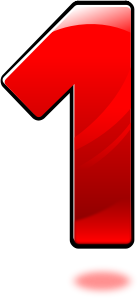 （宜蘭縣版學生資訊課程教材）Chrome OS 版本
點擊「票價查詢─台灣鐵路管理局」
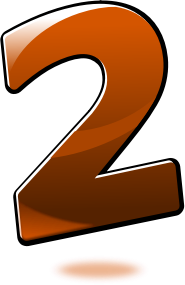 （宜蘭縣版學生資訊課程教材）Chrome OS 版本
選擇車票資料
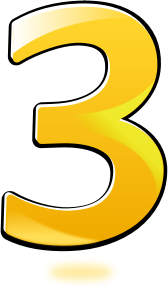 （宜蘭縣版學生資訊課程教材）Chrome OS 版本
點選「確定」
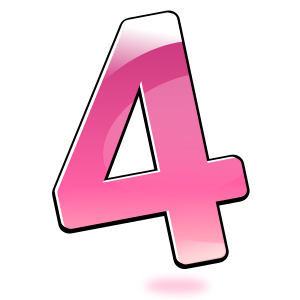 （宜蘭縣版學生資訊課程教材）Chrome OS 版本
顯示票價查詢結果
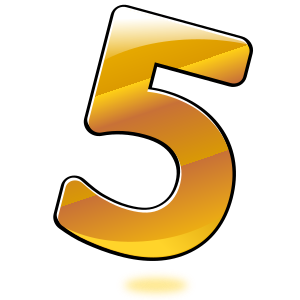 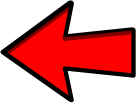 （宜蘭縣版學生資訊課程教材）Chrome OS 版本